שקופית זו היא חובה
עליכם להתקין את הפונט Varela Round לפני תחילת העבודה.
אם ברצונכם לצפות בהנחיות להתקנת פונט Varela Round, תוכלו לעשות זאת בקלות. 
צפו בסרטון הבא: 
https://www.youtube.com/watch?v=NN9IgGTwbF0&feature=youtu.be
מערכת שידורים לאומית
קישור להורדת הפונט(אשרו את הודעת האבטחה)
שקופית זו היא חובה
תרגול כתיבת מחלקה
מלאו את פרטי השיעור, המקצוע והמורה .
(אין צורך להשאיר את הכיתובים "שם השיעור" , "המקצוע", מחקו אותם וכתבו רק את הפרטים עצמם).
יסודות מדעי המחשב - java
שם המורה: אורנה אברך שטיין
בודקת: נורית קרצר
פרטו בשקופית זו את נושאי הלימוד של השיעור
בשיעור זה נכתוב יחדיו מחלקה,עליכם לכתוב במקביל לכתבתי.
ספר בחנות ספרים
נפתח פרויקט חדש בשם BookStore.
נפתח מחלקה בשם Book  (ללא main)
(אין צורך להשאיר את הכיתובים "שם הפרק" , "כותרת משנה", מחקו אותם וכתבו רק את הפרטים עצמם).
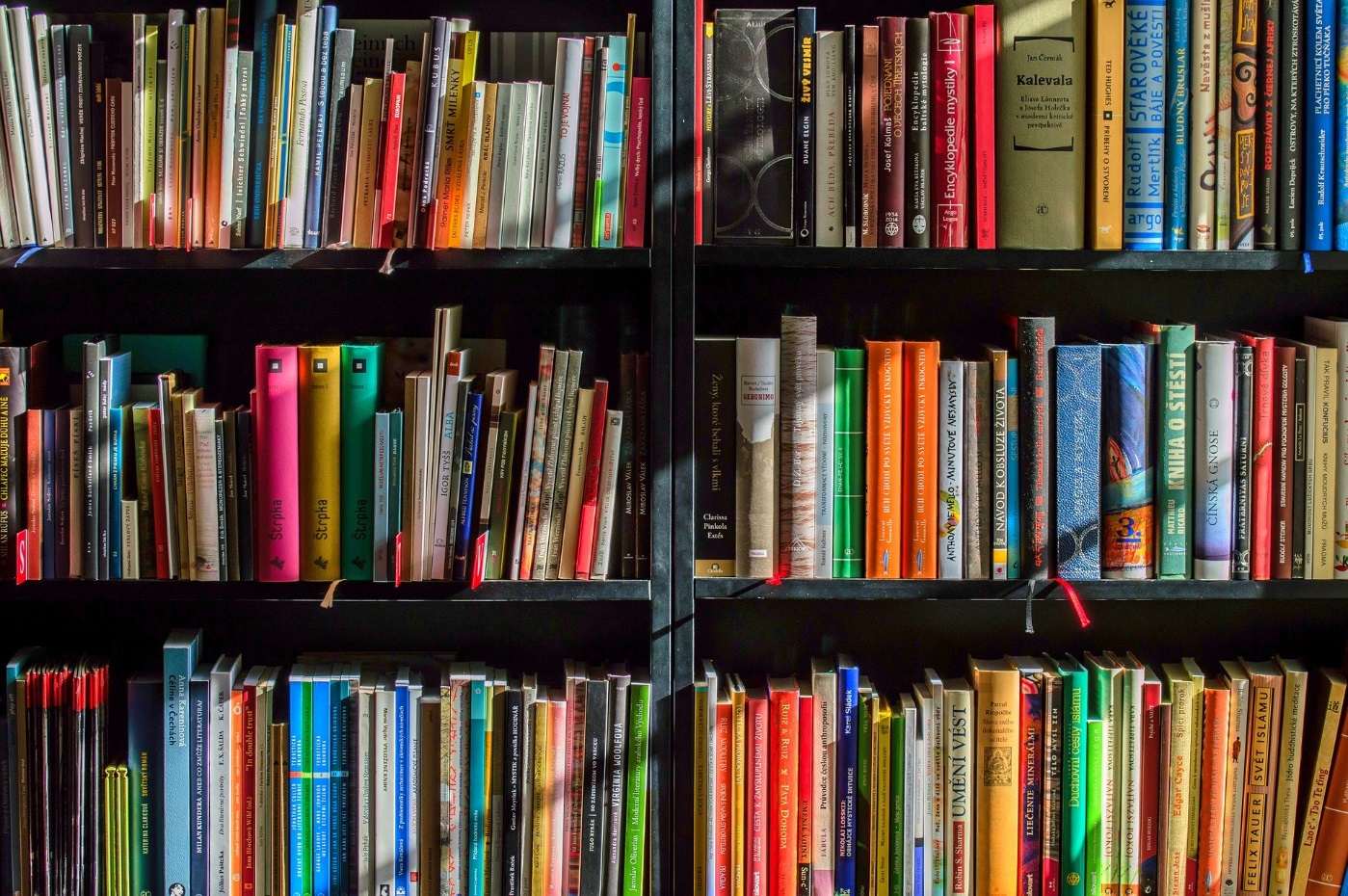 פריסה 1(הפריסות שונות זו מזו במיקום תיבות הטקסט וגרפיקת הרקע, ותוכלו לגוון ביניהן)
תכונות
public class Book {
תכונות//   
    private String title; //שם הספר

    private String author;

    private int year;//שנת הוצאה

    private String publisher;//מוציא לאור

    private double cost;
}
את השקופית הזו תוכלו לשכפל, על מנת ליצור שקופיות נוספות הזהות לה – אליהן תוכלו להכניס את התכנים. 

כדי לשכפל אותה, לחצו עליה קליק ימיני בתפריט השקופיות בצד ובחרו "שכפל שקופית" או "Duplicate Slide" 
(מחקו ריבוע זה לאחר הקריאה)
פריסה 2(הפריסות שונות זו מזו במיקום תיבות הטקסט וגרפיקת הרקע, ותוכלו לגוון ביניהן)
פעולת get  לכל תכונה (פעולות מאחזרות)
//הפעולה מחזירה את שם הספר 
public String getTitle() {
        return this.title;
    }
//הפעולה מחזירה את שם המחבר 
 public String getAuthor() {
        return this.author;
    }
//הפעולה מחזירה את שם ההוצאה לאור 
 public int getYear() {
        return this.year;
    }
את השקופית הזו תוכלו לשכפל, על מנת ליצור שקופיות נוספות הזהות לה – אליהן תוכלו להכניס את התכנים. 

כדי לשכפל אותה, לחצו עליה קליק ימיני בתפריט השקופיות בצד ובחרו "שכפל שקופית" או "Duplicate Slide" 
(מחקו ריבוע זה לאחר הקריאה)
פריסה 2(הפריסות שונות זו מזו במיקום תיבות הטקסט וגרפיקת הרקע, ותוכלו לגוון ביניהן)
פעולתget   לכל תכונה (המשך)
//הפעולה מחזירה את שם ההוצאה לאור 
  
public String getPublisher() {
        return this.publisher;
    }
//הפעולה מחזירה את מחיר הספר 
    public double getCost() {
        return this.cost;
    }
את השקופית הזו תוכלו לשכפל, על מנת ליצור שקופיות נוספות הזהות לה – אליהן תוכלו להכניס את התכנים. 

כדי לשכפל אותה, לחצו עליה קליק ימיני בתפריט השקופיות בצד ובחרו "שכפל שקופית" או "Duplicate Slide" 
(מחקו ריבוע זה לאחר הקריאה)
פעולתset  לכל תכונה
//הפעולה מקבלת את שם המחבר כפרמטר  ומעדכנת את התכונה בהתאם 

    public void setAuthor(String author) {
        this.author = author;
    }
//הפעולה מקבלת את שנת ההוצאה לאור כפרמטר  ומעדכנת את התכונה בהתאם 

    public void setYear(int year) {
        this.year = year;
    }
//הפעולה מקבלת את שם הספר כפרמטר  ומעדכנת את התכונה בהתאם 

    public void setTitle(String title) {
        this.title = title;
    }
פעולת set   לכל תכונה המשך
//הפעולה מקבלת את שם ההוצאה לאור כפרמטר  ומעדכנת את התכונה בהתאם 
 
public void setPublisher(String publisher) {
        this.publisher = publisher;
    }

//הפעולה מקבלת את מחיר ה כפרמטר  ומעדכנת את התכונה בהתאם 
public void setCost(double cost) {
        this.cost = cost;
    }
בנאי constructor
public Book(String title, String author, int year, String publisher, double cost) {
        this.title = title;
        this.author = author;
        this.year = year;
        this.publisher = publisher;
        this.cost = cost;
    }
toString()
@Override
    public String toString() {
        return "Book{" +
                "title='" + this.title + '\'' +
                ", author='" + this.author + '\'' +
                ", year=" + this.year +
                ", publisher='" + this.publisher + '\'' +
                ", cost=" + this.cost +
                '}';
    }
יצירת עצמים מהמחלקה Book
נפתח מחלקה חדשה באותו פרוייקט בשם MyMain.
נכתוב את כותרת המחלקה main:
public class MyMain {
    public static void main(String[] args) {
        
    }
}
ניצור שלושה עצמים
בתוך ה main:
public class MyMain {
    public static void main(String[] args) {
        Book book1 = new Book("HarryPotterStont","JKRowling",1997,"Pottermore",97.5);
        Book book2 = new Book("HarryPotterFire","JKRowling",1997,"Pottermore",97.5);
        Book book3 = new Book("TheHobit","Tolkien",1937,"Unwin",79);
        System.out.println(book1);
        System.out.println(book2);
        System.out.println(book3);
    }
}
import java.util.Scanner;
public class Main1 {
    public static void main(String[] args) {
        Scanner input = new Scanner(System.in);  // Create a Scanner object
        Book myFirstBook; //הצהרה
        System.out.println("name - Book?"); //קלט מהמשתמש
        String name = input.next();
        System.out.println(" author- Book?");
        String author = input.next();
        System.out.println(" publisher- Book?");
        String publisher = input.next();
        myFirstBook = new Book(name,author,2020,publisher,100);//יצירה
        System.out.println(myFirstBook);
    }
}
מה קורה בזכרון?
לכל מחלקה קיים עותק אחד בזיכרון.

לכל עצם (מופע של המחלקה) מוקצה גם מקום בזיכרון.

כל עצם שייך למחלקה אחת.
עקרונות שבאים לידי ביטוי ב OOP
כימוס (Encapsulation) – לוקחים קבוצה של רעיונות ומאחדים אותם תחת יחידה אחת עם שם אחד ומתייחסים אליו כמשהו פשוט יותר.
	לדוגמא ספר, מתג on/off  מאחוריו מסתתרות פעולות רבות.

הסתרת המידע – אנחנו יכולים לשנות את הגדרת טיפוס התכונות מבלי שישפיע החוצה.
קל להבין.
קל לבצע שינויים.
מידול.
מחקו שקופית זו בסיום הכנת המצגת
צלמי התמונות
Image by Lubos Houska Pixabay חנות ספרים
שקופית זו היא חובה
עליכם להתקין את הפונט Varela Round לפני תחילת העבודה.
אם ברצונכם לצפות בהנחיות להתקנת פונט Varela Round, תוכלו לעשות זאת בקלות. 
צפו בסרטון הבא: 
https://www.youtube.com/watch?v=NN9IgGTwbF0&feature=youtu.be
מערכת שידורים לאומית
קישור להורדת הפונט(אשרו את הודעת האבטחה)
פרטו בשקופית זו את נושאי הלימוד של השיעור
מה נלמד היום
מספר בנאים באותה מחלקה.
פעולות נוספות פנימיות.
נגדיר מחלקה Scout –חניך/ חניכה בצופים
נגדיר את תכונות הטיפוס:
public class Scout {
    private String name; //מתחיל בשם פרטי ואז שם משפחה, כל שם מתחיל באות גדולה
    private String phoneNumber;//מספר טלפון כמחרוזת כדי שנשמור על 0 מוביל
    private int yearOfBirth;//שנת לידה (ולא גיל)
    private int joindScouts;//שנת הצטרפות לצופים

    
}
בנאים – מה ידוע לנו בזמן יצירת העצם?
אולי ידוע רק השם ואז נרצה את הבנאי:
 public Scout(String name) {
        this.name = name;
    }
אולי ידוע השם ומספר הטלפון ואז נרצה שיהיה לרשותנו בנאי עם שני הפרמטרים:
 public Scout(String name, String phoneNumber) {
        this.name = name;
        this.phoneNumber = phoneNumber;
    }
אפשרויות נוספות לבנאים:
public Scout(String name, String phoneNumber, int yearOfBirth, int joindScouts) {
        this.name = name;
        this.phoneNumber = phoneNumber;
        this.yearOfBirth = yearOfBirth;
        this.joindScouts = joindScouts;
    }
כללים לריבוי בנאים (העמסת שיטות)
תפקיד הבנאי לאפשר יצירת עצם, הקצאת מקום בזיכרון לעצם ואתחול תכונותיו.
בנאי הוא פעולת חובה בכל מחלקה (אם לא נרשום נקבל את בנאי ברירת המחדל) אך אנו נקפיד לרשום לפחות בנאי אחד.
הקריאה לבנאי נעשית בזמן השימוש במילה השמורה new.
בתוך הבנאי ניתן לרשום כל פעולה שלמדנו בעבר.
תכונת ההעמסה מאפשרת לנו לכתוב כמה שיטות עם שם זהה ומספר פרמטרים שונה או סוג פרמטרים שונה.
בנאי ברירת המדל
אם לא נכתוב בנאי, יופעל בנאי ללא פרמטרים הנותן ערכי ברירת המחדל לכל תכונה (מספר יקבל 0, בוליאני יקבל false...)
אנו נקפיד לכתוב בנאי.
ומחוץ למחלקה איזה בנאי יזומן?
public class Main1 {
    public static void main(String[] args) {
        Scout scout1 = new Scout("RonLavy");
        Scout scout2;
        scout2 = new Scout("GalLevy");
        Scout scout3 = new Scout("meirChoen","058789682");
        Scout scout4 = new Scout("YamChoen","0501234567",2005,2015);
        
    }

  }
פעולות נוספות במחלקה
בנוסף לכל פעולות get, set, toString.
ניתן להוסיף כל פעולה שנרצה, דוגמאות:
//החזרת גיל החניך 
קיימת מחלקה מוכנה שמאפשרת קבלת השנה הנוכחית, נייבא את המחלקה:
import java.util.Calendar;
מעל כותרת המחלקה שלנו
public class Scout {
ונכתוב פעולה פנימית במחלקה Scout
public int age()
    {
        int year = Calendar.getInstance().get(Calendar.YEAR);
        return year - this.yearOfBirth;

    }
  במידת העניין, חפשו אם ניתן לקבל את החודש, השעה ...google
פעולה פנימית
//פעולה המקבלת כפרמטר את השנה הנוכחית ומחזירה את הוותק של החניך/ חניכה בתנועה
 public int YearsInScots(int thisYear)
    {
        return thisYear - this.joindScouts;
    }
פעולה פנימית
פעולה המחזירה את גיל ההצטרפות לתנועה//
 public int yearsInScouts()
    {
        return this.joindScouts - this.yearOfBirth;
    }
מחוץ למחלקה
public class Main1 {
    public static void main(String[] args) {
        Scout scout1 = new Scout("RonLavy");
        Scout scout2;
        scout2 = new Scout("GalLevy");
        Scout scout3 = new Scout("meirChoen","058789682");
        Scout scout4 = new Scout("YamChoen","0501234567",2005,2015);
        System.out.println(scout4.yearsInScouts() + "מספר השנים בתנועה");
        System.out.println(scout4.age() + " years old");
}
}
מה קורה בשורות באדום?
Scout scout1 = new Scout("RonLavy");
                Scout scout2;
                scout2 = new Scout("GalLevy");
                Scout scout3 = new Scout("meirChoen","058789682");
                Scout scout4 = new Scout("YamChoen","0501234567",2005,2015);
                System.out.println(scout4.yearsInScouts() + "מספר השנים בתנועה");
                System.out.println(scout4.age() + " years old");
                Scout scout5 = scout4;
                scout5.setYearOfBirth(2000);
Getters/Setters
מאפשרות גישה עקיפה לתכונות שהוגדרו כ private.

נוכל למנוע גישה ישירה לתכונות וכך למנוע שינוי לא תקין שלהם.

נוכל להגדיר setters רק לתכונות שאנחנו רוציםם לאפשר בהם שינויים.
סכום
במחלקה שמשמת לנו כתבנית ליצירת עצמים הגדרנו:
	תכונות
	בנאי/ מספר בנאים
	פעולות קובעות – setters (לא בהכרח לכל תכונה)
	פעולות מאחזרות – getters
	פעולה המתארת את העצם toSting
	פעולות נוספות כרצוננו
תפקיד המילה השמורה this
בתכנית הבודקת (משתמשת)
הצהרנו על עצמים (מופעים) מטיפוס המחלקה.

יצרנו את העצם (הקצנו לו מקום בזיכרון).

על העצם הפעלנו פעולה הקיימת במחלקה ממנו יצרנו את העצם.